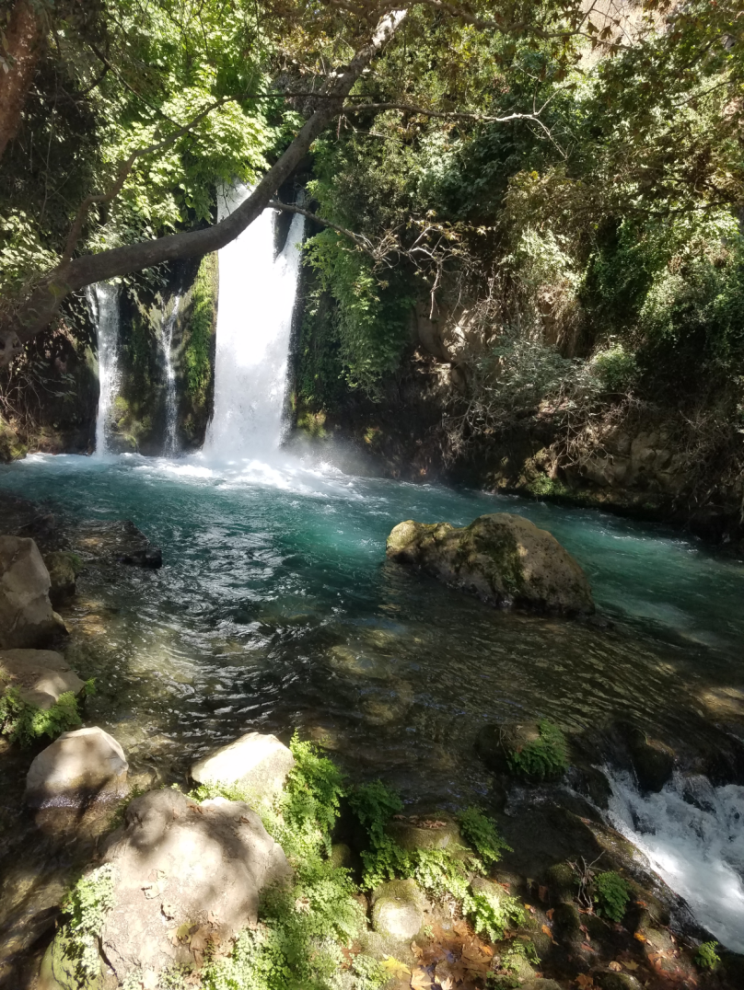 Greek-English Interlinear New Testament 
 Listen to and Learn
the Greek New Testament
Book of RevelationChapter 11
מְקוֹר מַיִם חַיִּים 
ἡ πηγή ὕδατος ζωῆς 
The Spring of Living Water 
생명수 샘  生命水的泉源
La Fuente de Agua Viva
La Source d'Eau Vive
Die Quelle Lebendigen Wassers 
Fonte de Água Viva
‎ يَنْبُوعَ الْمِيَاهِ الْحَيَّةِ،
Prepared and Recited by Ezra Kim, PhD
Revelation 11:1 



1  Καὶ ἐδόθη μοι  κάλαμος  ὅμοιος  ῥάβδῳ, 
       and    was given  to me   a measuring rod       like               a staff   

  λέγων·  ἔγειρε  καὶ  μέτρησον  τὸν  ναὸν  τοῦ  θεοῦ 
       saying              rise            and            measure            the       temple       of           God   

 καὶ τὸ θυσιαστήριον  καὶ τοὺς  προσκυνοῦντας ἐν αὐτῷ.
   and   the            altar                             and     those                   who worship              in        it
 



	ESV 11:1 Then I was given a measuring rod like a staff, and I was told, "Rise and measure the temple of God and the altar and those who worship there,           /        CUV 11:1 有一根葦子賜給我、當作量度的杖．且有話說、起來、將神的殿、和祭壇、並在殿中禮拜的人、都量一量。
Revelation 11:2 


2   καὶ τὴν αὐλὴν  τὴν  ἔξωθεν  τοῦ  ναοῦ 
        but     the         court          the          outside        of the    temple
   ἔκβαλε  ἔξωθεν  καὶ  μὴ  αὐτὴν  μετρήσῃς, 
          leave               out               and      not          it           you should measure 
   ὅτι  ἐδόθη  τοῖς  ἔθνεσιν, καὶ  τὴν  πόλιν  τὴν  ἁγίαν 
       for       it is given    to the         nations         and       the           city           the         holy 
   πατήσουσιν  μῆνας  τεσσεράκοντα  [καὶ]  δύο.
       they will trample          months                    forty                          and         two  




	ESV 11:2 but do not measure the court outside the temple; leave that out, for it is given over to the nations, and they will trample the holy city for forty-two months.
	CUV 11:2 只是殿外的院子、要留下不用量．因為這是給了外邦人的．他們要踐踏聖城四十二個月。
Revelation 11:3-4 


 3    Καὶ  δώσω  τοῖς  δυσὶν  μάρτυσίν  μου 
          and    I will grant     to the      two             witnesses          my  
 καὶ  προφητεύσουσιν  ἡμέρας  χιλίας  διακοσίας  ἑξήκοντα 
   and         they will prophesy                     days          thousand      two hundred            sixty             
περιβεβλημένοι  σάκκους.      4  οὗτοί  εἰσιν αἱ  δύο  ἐλαῖαι 
            clothed                         in sackcloth                       these          are      the     two     olive trees     
καὶ αἱ  δύο  λυχνίαι  αἱ ἐνώπιον  τοῦ κυρίου  τῆς  γῆς  ἑστῶτες.
 and  the     two    lampstands  that       before         the         Lord        of the  earth        standing 
 



	ESV 11:3 And I will grant authority to my two witnesses, and they will prophesy for 1,260 days, clothed in sackcloth.“ 4 These are the two olive trees and the two lampstands that stand before the Lord of the earth.      /     CUV 11:3 我要使我那兩個見證人、穿著毛衣、傳道一千二百六十天。4 他們就是那兩棵橄欖樹、兩個燈臺、立在世界之主面前的。
Revelation 11:5 


5     καὶ  εἴ   τις  αὐτοὺς  θέλει  ἀδικῆσαι
           and      if    anyone    them               wants           to harm
 πῦρ  ἐκπορεύεται  ἐκ  τοῦ  στόματος  αὐτῶν
    fire               comes out              from     the           mouth                 their
 καὶ κατεσθίει  τοὺς ἐχθροὺς  αὐτῶν·  καὶ  εἴ  τις  θελήσῃ
   and     it consumes            the            foes                      their           and      if    anyone     wants  
 αὐτοὺς  ἀδικῆσαι,  οὕτως   δεῖ   αὐτὸν  ἀποκτανθῆναι.
      them                to harm                  thus      it should be   for him              to be killed




	ESV 11:5 And if anyone would harm them, fire pours from their mouth and consumes their foes. If anyone would harm them, this is how he is doomed to be killed.
	CUV 11:5 若有人想要害他們就有火從他們口中出來、燒滅仇敵．凡想要害他們的、都必這樣被殺。
Revelation 11:6 




6 οὗτοι ἔχουσιν τὴν ἐξουσίαν κλεῖσαι τὸν οὐρανόν,
      these         have        the         power           to shut      the          sky  
 ἵνα μὴ  ὑετὸς  βρέχῃ  τὰς  ἡμέρας  τῆς  προφητείας  αὐτῶν, 
  that   not       rain          may fall     the          days         of the         prophecy                their
 καὶ ἐξουσίαν ἔχουσιν ἐπὶ τῶν ὑδάτων στρέφειν αὐτὰ εἰς αἷμα
  and         power          they have    over    the       waters            to turn           them    into   blood
 καὶ πατάξαι τὴν γῆν  ἐν πάσῃ πληγῇ ὁσάκις  ἐὰν θελήσωσιν.
  and      to strike       the   earth  with   every      plague    as often as     if     they would desire



  ESV 11:6 They have the power to shut the sky, that no rain may fall during the days of their prophesying, and they have power over the waters to turn them into blood and to strike the earth with every kind of plague, as often as they desire.    /    CUV 11:6 這二人有權柄、在他們傳道的日子叫天閉塞不下雨．又有權柄、叫水變為血．並且能隨時隨意用各樣的災殃攻擊世界。
Revelation 11:7 

7   Καὶ  ὅταν  τελέσωσιν  τὴν  μαρτυρίαν
        and        when    they have finished     the           testimony
    αὐτῶν,          τὸ  θηρίον  τὸ  ἀναβαῖνον
           their                          the        beast          that              rises  
  ἐκ  τῆς  ἀβύσσου  ποιήσει  μετ᾽ αὐτῶν  πόλεμον 
  from    the             Abyss                 will make        with         them              a war 
     καὶ  νικήσει  αὐτοὺς  καὶ  ἀποκτενεῖ  αὐτούς.
         and      will prevail           them           and             will kill                   them




	ESV 11:7 And when they have finished their testimony, the beast that rises from the bottomless pit will make war on them and conquer them and kill them,   
	CUV 11:7 他們作完見證的時候、那從無底坑裡上來的獸、必與他們交戰、並且得勝、把他們殺了。
Revelation 11:8 


8   καὶ  τὸ  πτῶμα  αὐτῶν ἐπὶ  τῆς  πλατείας 
       and      the   dead bodies       their           in         the          street  
              τῆς  πόλεως  τῆς  μεγάλης, 
                       of the           city              the           great 
  ἥτις  καλεῖται  πνευματικῶς  Σόδομα  καὶ  Αἴγυπτος,
     that           is called                 spiritually                       Sodom          and             Egypt  
       ὅπου  καὶ  ὁ  κύριος  αὐτῶν  ἐσταυρώθη.
              where       also   the      Lord                 their              was crucified
 



	ESV 11:8 and their dead bodies will lie in the street of the great city that symbolically is called Sodom and Egypt, where their Lord was crucified.
	CUV 11:8 他們的屍首就倒在大城裡的街上．這城按著靈意叫所多瑪、又叫埃及、就是他們的主釘十字架之處。
Revelation 11:9 


 9   καὶ  βλέπουσιν  ἐκ τῶν λαῶν  καὶ φυλῶν  
        and           they see              from   the      peoples     and       tribes 
   καὶ γλωσσῶν  καὶ ἐθνῶν  τὸ πτῶμα  αὐτῶν 
     and          languages         and      nations      the   dead body          their 
  ἡμέρας  τρεῖς  καὶ  ἥμισυ  καὶ  τὰ  πτώματα  αὐτῶν 
          days              three       and         a half         and     the      dead bodies          their 
        οὐκ  ἀφίουσιν  τεθῆναι  εἰς  μνῆμα.
               not          they let               to be placed      in          a tomb
 



	ESV 11:9  For three and a half days some from the peoples and tribes and languages and nations will gaze at their dead bodies and refuse to let them be placed in a tomb,
	CUV 11:9 從各民各族各方各國中、有人觀看他們的屍首三天半、又不許把屍首放在墳墓裡。
Revelation 11:10 



 10    καὶ  οἱ  κατοικοῦντες  ἐπὶ  τῆς  γῆς 
            and    those       who dwell                    on        the      earth 
  χαίρουσιν  ἐπ᾽  αὐτοῖς  καὶ  εὐφραίνονται   καὶ δῶρα
           rejoice              over         them          and             are glad                           and      gifts
  πέμψουσιν  ἀλλήλοις,  ὅτι  οὗτοι  οἱ  δύο  προφῆται
        they will send         to one another   because   these       the     two           prophets
    ἐβασάνισαν  τοὺς  κατοικοῦντας  ἐπὶ  τῆς  γῆς.
               tormented             those               who dwell                   on       the      earth

 

	ESV 11:10 and those who dwell on the earth will rejoice over them and make merry and exchange presents, because these two prophets had been a torment to those who dwell on the earth.
	CUV 11:10 住在地上的人、就為他們歡喜快樂、互相餽送禮物．因這兩位先知曾叫住在地上的人受痛苦。
Revelation 11:11 



 11  Καὶ μετὰ  τὰς τρεῖς  ἡμέρας  καὶ  ἥμισυ 
           but      after         the      three           days              and        a half   
 πνεῦμα  ζωῆς  ἐκ  τοῦ  θεοῦ  εἰσῆλθεν  ἐν  αὐτοῖς,
     a breath          of life      from                    God           entered             in         them
  καὶ  ἔστησαν  ἐπὶ  τοὺς  πόδας  αὐτῶν,     καὶ  φόβος
    and     they stood up       on        the              feet              their                   and         fear
  μέγας   ἐπέπεσεν  ἐπὶ τοὺς  θεωροῦντας  αὐτούς.
       great                      fell                 on      those                who see                    them


 
	ESV 11:11 But after the three and a half days a breath of life from God entered them, and they stood up on their feet, and great fear fell on those who saw them.
	CUV 11:11 過了這三天半、有生氣從　神那裡進入他們裡面、他們就站起來、看見他們的人甚是害怕。
Revelation 11:12 

 12      καὶ  ἤκουσαν  φωνῆς  μεγάλης
                 and        they heard           a voice           loud   
      ἐκ  τοῦ  οὐρανοῦ  λεγούσης  αὐτοῖς·
        from     the            heaven                  saying                 to them
  ἀνάβατε  ὧδε.   καὶ  ἀνέβησαν  εἰς  τὸν  οὐρανὸν
        come up           here           and       they went up          to       the            heaven
 ἐν τῇ νεφέλῃ,  καὶ ἐθεώρησαν  αὐτοὺς  οἱ ἐχθροὶ αὐτῶν.
   in    the        cloud             and          watched                     them            the    enemies        their
 



	ESV 11:12 Then they heard a loud voice from heaven saying to them, "Come up here!" And they went up to heaven in a cloud, and their enemies watched them.     /      CUV 11:12 兩位先知聽見有大聲音從天上來、對他們說、上到這裡來。他們就駕著雲上了天．他們的仇敵也看見了。
Revelation 11:13 

 13  Καὶ  ἐν  ἐκείνῃ  τῇ  ὥρᾳ  ἐγένετο  σεισμὸς
          and      at          that          the     hour        there was    an earthquake  
  μέγας  καὶ  τὸ  δέκατον  τῆς  πόλεως  ἔπεσεν
        great       and     the       tenth            of the         city                    fell
 καὶ  ἀπεκτάνθησαν  ἐν τῷ  σεισμῷ  ὀνόματα  ἀνθρώπων
  and               were killed                 in     the     earthquake   persons (names)       of people 
  χιλιάδες  ἑπτὰ  καὶ  οἱ  λοιποὶ   ἔμφοβοι   ἐγένοντο 
     thousand          seven      and    the       rest                terrified                  became 
      καὶ  ἔδωκαν  δόξαν  τῷ  θεῷ  τοῦ  οὐρανοῦ.
          and       they gave         glory       to the   God      of the       heaven


	ESV 11:13 And at that hour there was a great earthquake, and a tenth of the city fell. Seven thousand people were killed in the earthquake, and the rest were terrified and gave glory to the God of heaven.     /      CUV  11:13 正在那時候、地大震動、城就倒塌了十分之一．因地震而死的有七千人．其餘的都恐懼、歸榮耀給天上的神。
Revelation 11:14 




14      Ἡ  οὐαὶ  ἡ  δευτέρα  ἀπῆλθεν·
              the       woe       the        second                  has passed 

      ἰδοὺ  ἡ  οὐαὶ  ἡ  τρίτη  ἔρχεται  ταχύ.
           behold     the       woe       the      third            is coming           soon







	ESV The second woe has passed; behold, the third woe is soon to come.
	CUV 11:14 第二樣災禍過去．第三樣災禍快到了。
Revelation 11:15 

15  Καὶ  ὁ  ἕβδομος  ἄγγελος  ἐσάλπισεν·
         and    the       seventh                angel           blew a trumpet  
 καὶ  ἐγένοντο  φωναὶ  μεγάλαι  ἐν τῷ οὐρανῷ
  and        there were          voices             loud              in    the       heaven
   λέγοντες·    ἐγένετο  ἡ  βασιλεία  τοῦ  κόσμου 
         saying                      became      the       kingdom         of the       world 
  τοῦ  κυρίου  ἡμῶν  καὶ  τοῦ  χριστοῦ  αὐτοῦ, 
  that of       Lord                our        and     of the          Christ              his
      καὶ  βασιλεύσει  εἰς  τοὺς  αἰῶνας  τῶν  αἰώνων.
          and         he shall reign        for         the            ages           of the         ages 
  

	ESV 11:15 Then the seventh angel blew his trumpet, and there were loud voices in heaven, saying, "The kingdom of the world has become the kingdom of our Lord and of his Christ, and he shall reign forever and ever."
	CUV 11:15 第七位天使吹號、天上就有大聲音說、世上的國、成了我主和主基督的國．他要作王、直到永永遠遠。
Revelation 11:16 


16  Καὶ  οἱ  εἴκοσι  τέσσαρες  πρεσβύτεροι 
          and     the       twenty               four                           elders
      [οἱ]  ἐνώπιον  τοῦ  θεοῦ  καθήμενοι 
            who           before            the          God           are sitting 
       ἐπὶ  τοὺς  θρόνους  αὐτῶν  ἔπεσαν 
             on          the             thrones              their                  fell
 ἐπὶ  τὰ  πρόσωπα  αὐτῶν  καὶ  προσεκύνησαν  τῷ θεῷ 
    on       the             faces                  their            and              worshiped                     the     God




	ESV 11:16 And the twenty-four elders who sit on their thrones before God fell on their faces and worshiped God,
	CUV 11:16 在神面前、坐在自己位上的二十四位長老、就面伏於地敬拜神、
Revelation 11:17 


17    λέγοντες·   εὐχαριστοῦμέν  σοι, 
                saying                          we give thanks              to you  
       κύριε  ὁ  θεὸς  ὁ  παντοκράτωρ, 
              Lord         the     God       the           Almighty 
         ὁ  ὢν  καὶ  ὁ  ἦν,    ὅτι  εἴληφας
             who    is        and   who  was          for     you have taken  
  τὴν  δύναμίν  σου  τὴν  μεγάλην  καὶ  ἐβασίλευσας.
     the             power           your        the             great             and                    reigned





	ESV 11:17 saying, "We give thanks to you, Lord God Almighty, who is and who was, for you have taken your great power and begun to reign.       /       CUV 11:17 說、昔在今在的主神、全能者阿、我們感謝你、因你執掌大權作王了。
Revelation 11:18 

18  καὶ τὰ ἔθνη ὠργίσθησαν, καὶ ἦλθεν ἡ ὀργή σου 
       and   the  nations           raged                    but      came   the   wrath    your  
  καὶ ὁ καιρὸς τῶν νεκρῶν κριθῆναι  καὶ δοῦναι 
    and   the     time        of the       dead           to be judged       and     to give
 τὸν μισθὸν τοῖς δούλοις σου τοῖς  προφήταις  καὶ τοῖς ἁγίοις
   the        reward      to the      servants        your    to the         prophets              and     to the    saints 
      καὶ  τοῖς  φοβουμένοις  τὸ ὄνομά  σου,  τοὺς  μικροὺς 
          and   to those         who fear                    the       name        your           the             small 
 καὶ τοὺς μεγάλους, καὶ διαφθεῖραι τοὺς διαφθείροντας τὴν γῆν.
  and      the            great               and       to destroy            those          who destroy               the   earth



	    ESV 11:18 The nations raged, but your wrath came, and the time for the dead to be judged, and for rewarding your servants, the prophets and saints, and those who fear your name, both small and great, and for destroying the destroyers of the earth.“       /       CUV  11:18 外邦發怒、你的忿怒也臨到了．審判死人的時候也到了．你的僕人眾先知、和眾聖徒、凡敬畏你名的人連大帶小得賞賜的時候也到了．你敗壞那些敗壞世界之人的時候也就到了。
Revelation 11:19 



19     Καὶ  ἠνοίγη   ὁ  ναὸς  τοῦ  θεοῦ
             and     was opened    the   temple       of          God
 ὁ  ἐν  τῷ  οὐρανῷ  καὶ  ὤφθη  ἡ  κιβωτὸς  τῆς  διαθήκης
that   in      the          heaven          and       was seen   the          ark             of the        covenant
  αὐτοῦ   ἐν  τῷ  ναῷ  αὐτοῦ,  καὶ  ἐγένοντο  ἀστραπαὶ 
         his          within   the     temple         his               and       there were              lightnings
 καὶ φωναὶ καὶ  βρονταὶ  καὶ σεισμὸς  καὶ χάλαζα  μεγάλη.
   and      sounds       and          thunders      and    an earthquake    and         hail               heavy




	ESV 11:19 Then God's temple in heaven was opened, and the ark of his covenant was seen within his temple. There were flashes of lightning, rumblings, peals of thunder, an earthquake, and heavy hail.
	CUV 11:19 當時　神天上的殿開了．在他殿中現出他的約櫃．隨後有閃電、聲音、雷轟、地震、大雹。